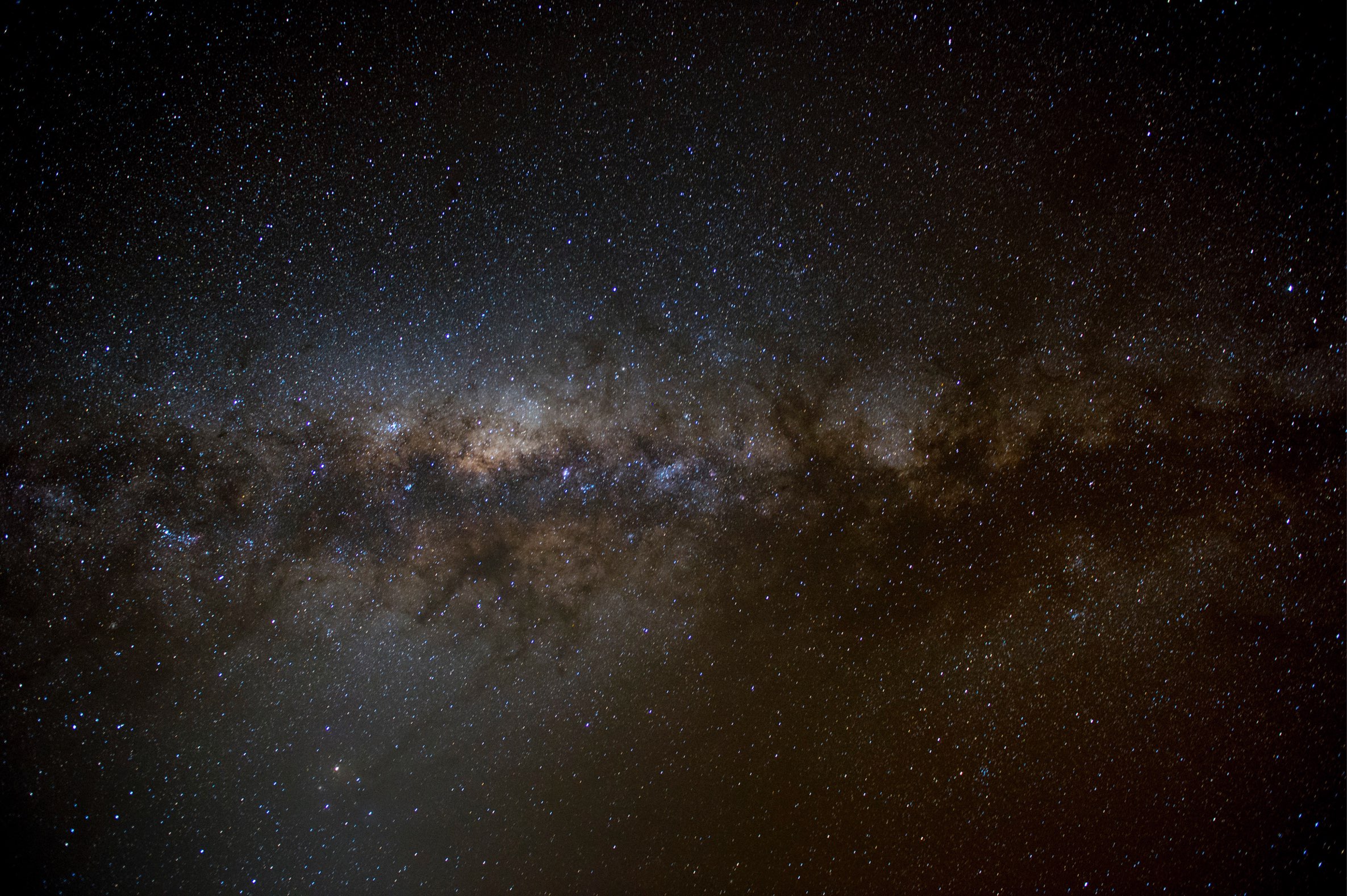 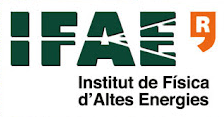 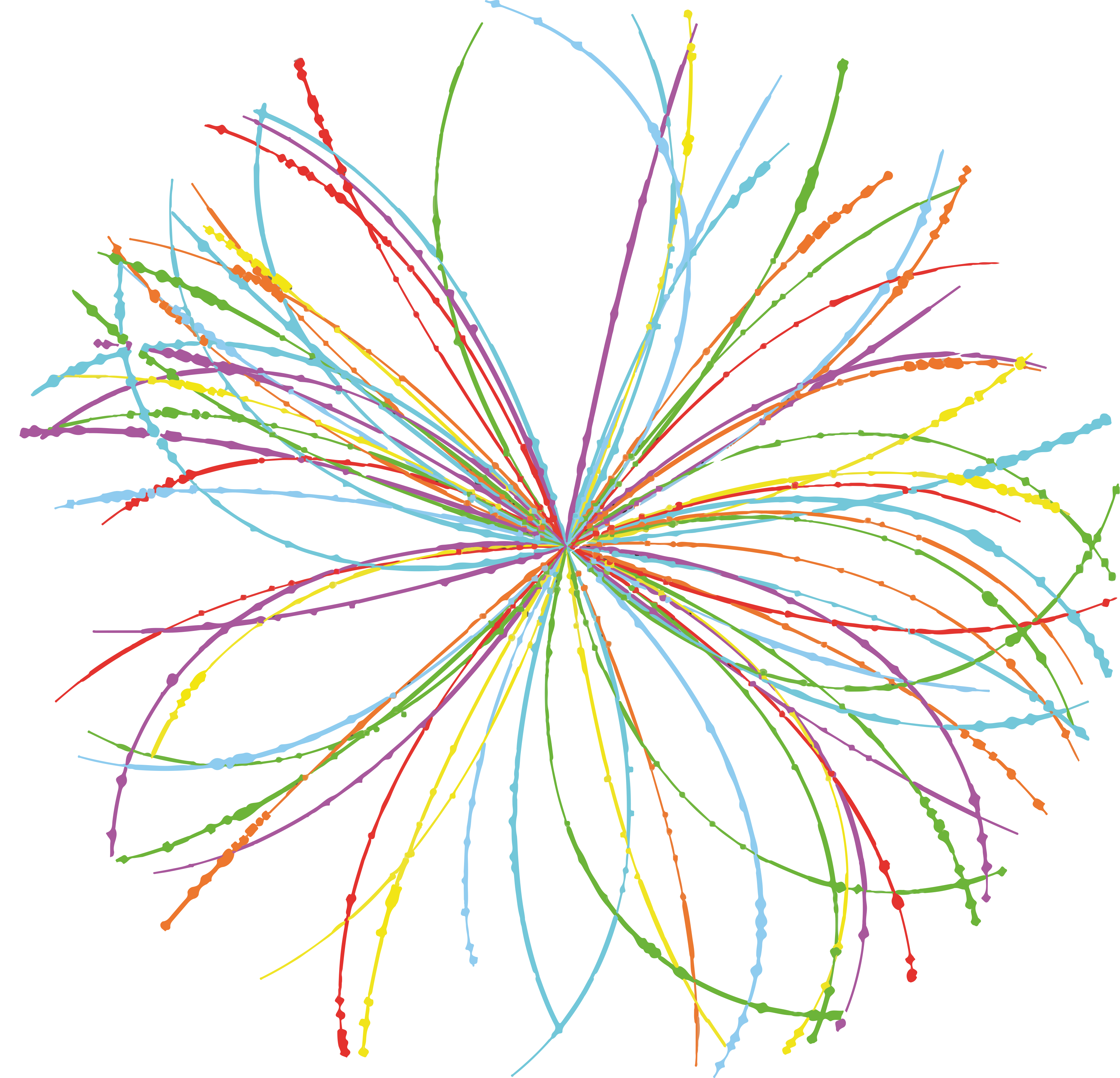 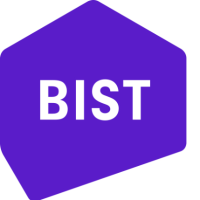 Menu of possible investments to position IFAE as leaders in technical facilities for instrumentation 


Cristobal Padilla
June 13, 2025
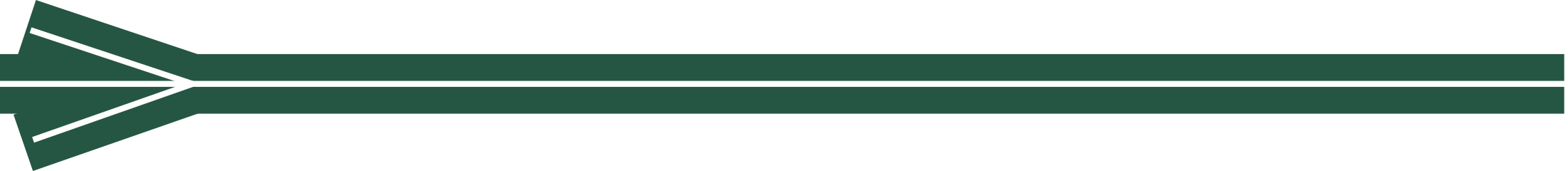 13/06/2025
Cristobal Padilla
1
Purpose
I present here a menu
Some ideas coming from the groups I have been talking with
Other come from Javi and Mario

It is just to list possibilities
No particular order or preference
I have tried to foresee what also implies for construction work
Some of the things will not fit

We need to think long-term strategy 
Any action should help us to get the next SO also
We should build the argumentation that “after the investments, IFAE has now better capacities that allow us to contribute in more attractive projects”
13/06/2025
Cristobal Padilla
2
CERCA GINYS
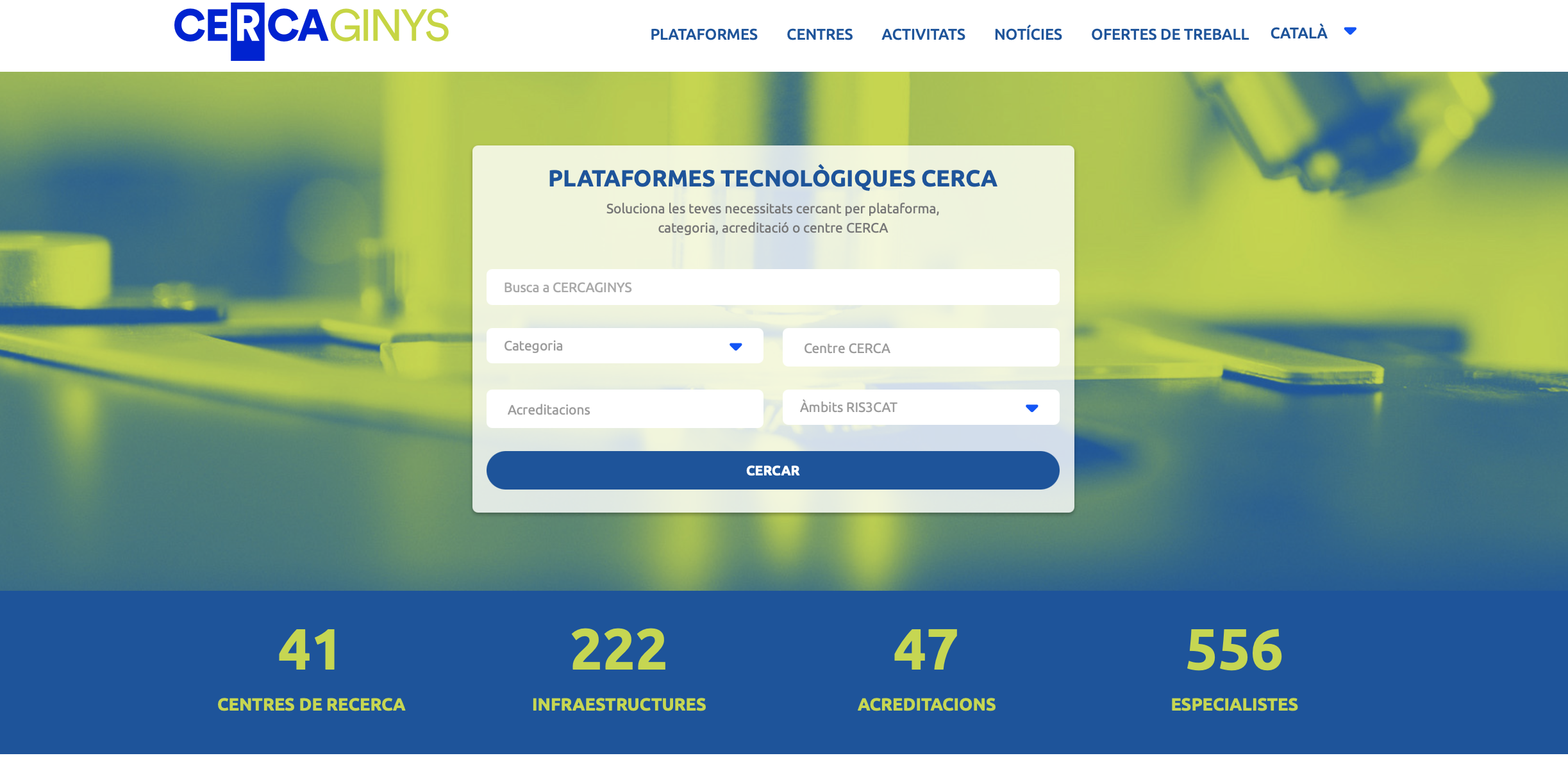 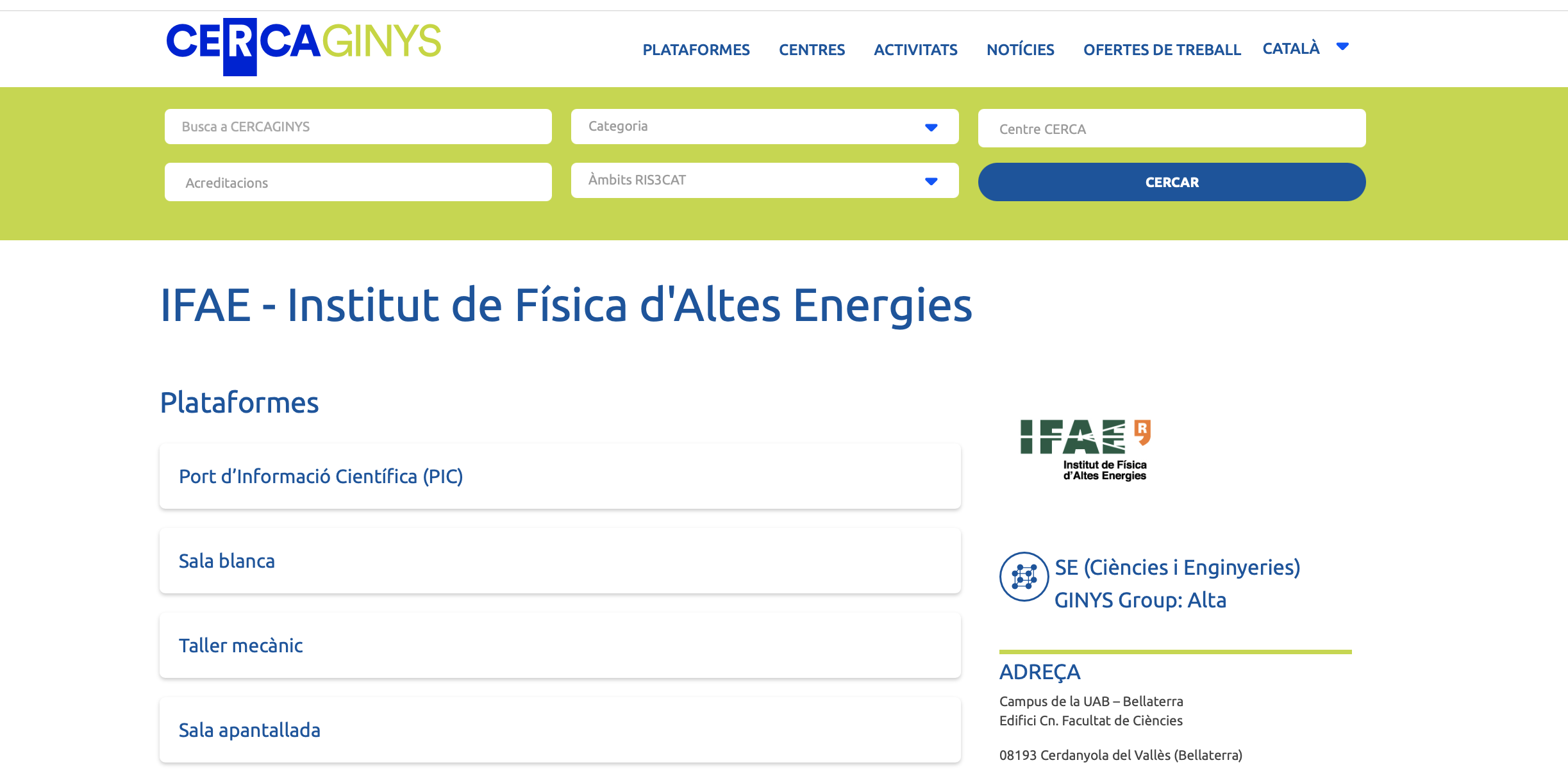 13/06/2025
Cristobal Padilla
3
Microelectronics Infrastructure
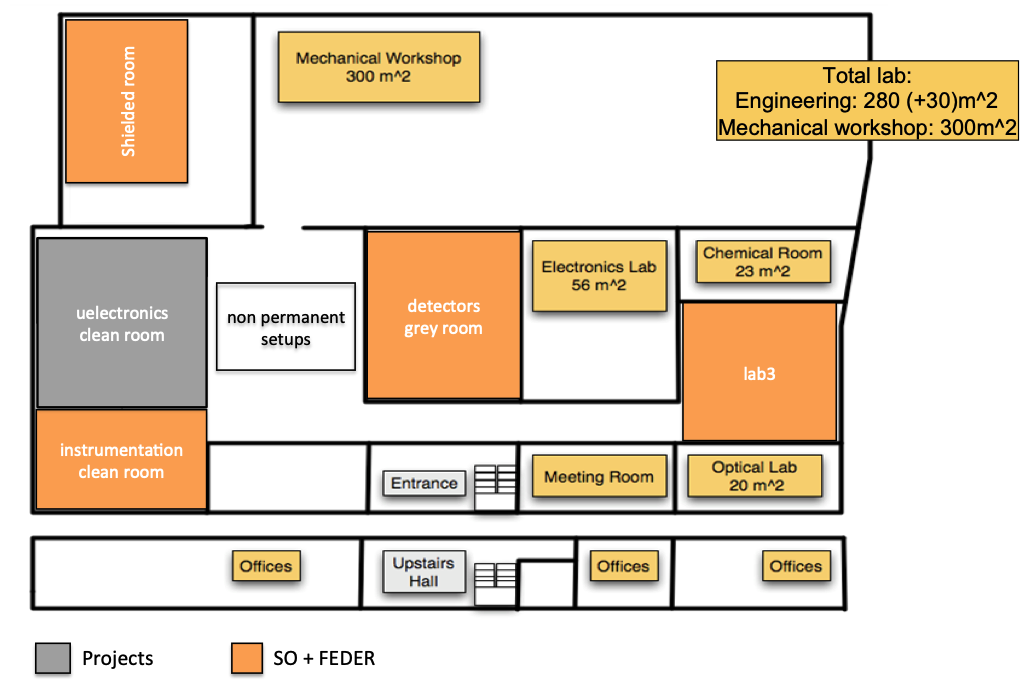 Microelectronics infrastructure
Seve many lines (pixels, space applications, detectors, medical physics
Need upgrade if we want to continue saying is the best assembly room

We need to replace the microelectronics infrastructure:
They are obsolete and not supported anymore
They induce large costs because of repairs

We would need a technician/engineer that becomes an expert in their operation
Courses and giving work to experiment
Expect that the transition from different works is smooth
Does not affect our main projects
Target to be self-financed (with external projects?)

Will need to coordinate very well to not affect the ATLAS pixels production
13/06/2025
Cristobal Padilla
4
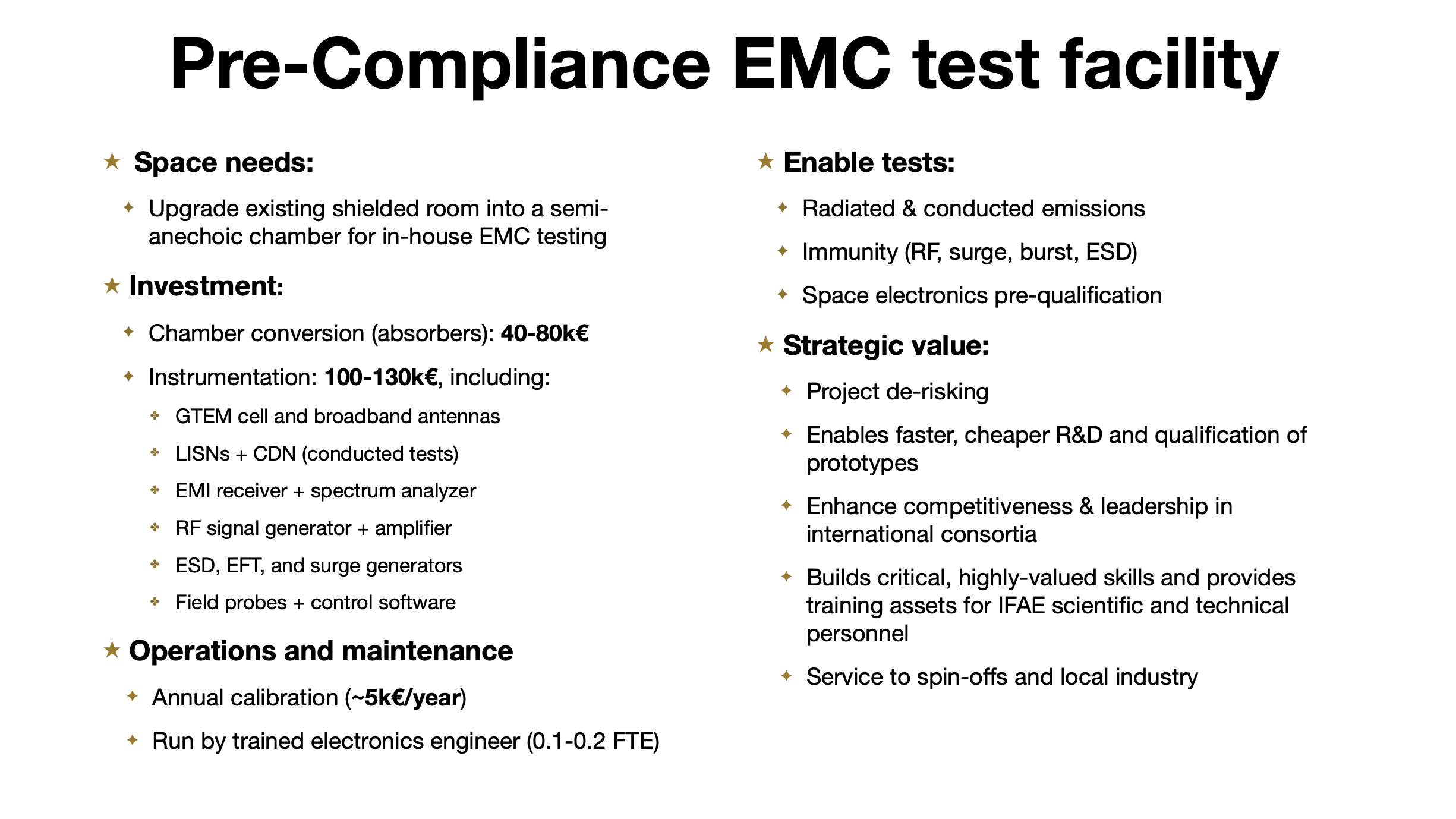 13/06/2025
Cristobal Padilla
5
Shielded Room Upgrade
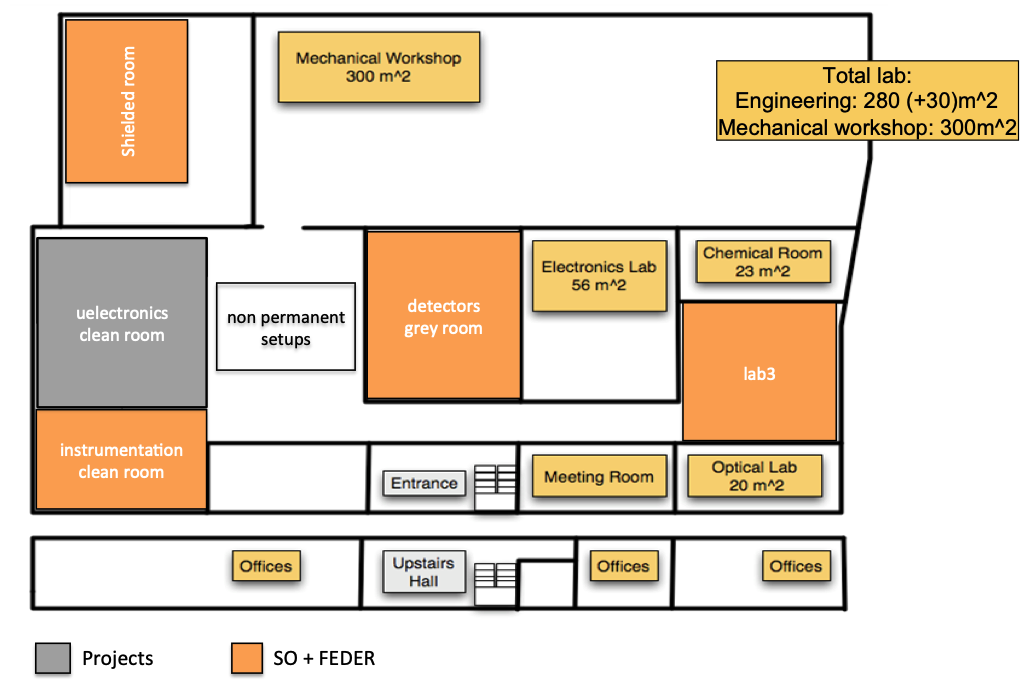 Possible tests
Radiation and Conducted emissions
Immunity (RF, surge, burst, ESD)
Space electronics pre-qualification

Strategic value:
May serve to many projects
Faster, cheaper R&D qualification of prototypes
Enhance competitiveness & leadership in international consortia
Builds critical, highly-valued skills and provides training assests for IFAE scientific and technical personnel

This is one of the infrastructures that could be used by other companies.

Only issue is that is not inside a grey/clean room and might be a problems for some special space applications
13/06/2025
Cristobal Padilla
6
Upgrade of Mechanical Workshop Machines
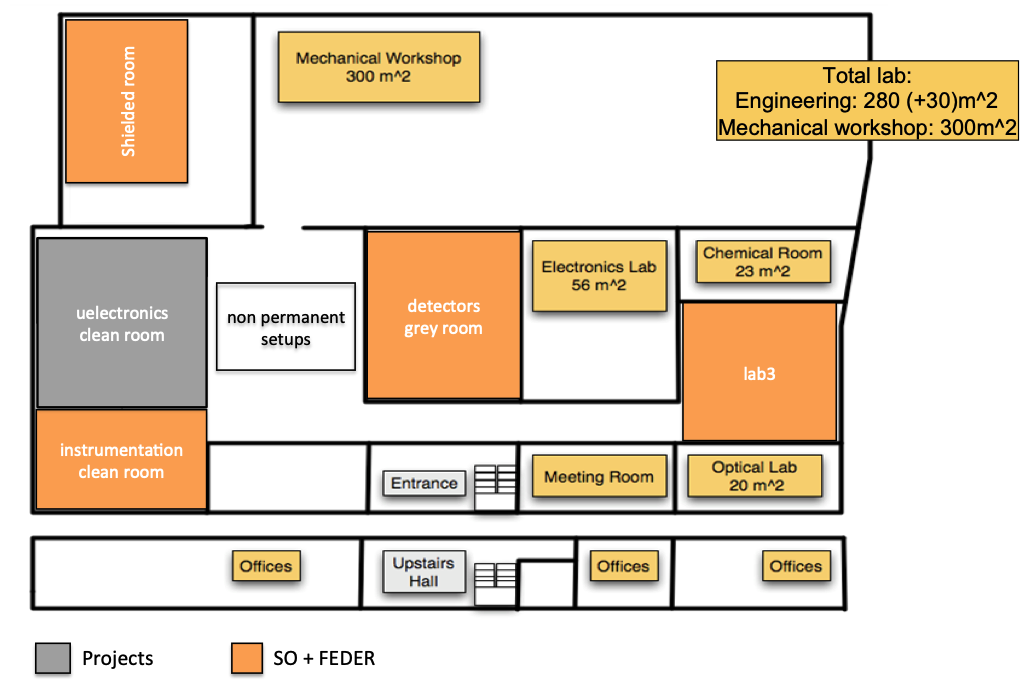 Some of our CNCs are old and their repair is expensive
Manual lathe with problems or repeteability and tolerances
Old CNC (bought for PAU second hand) does not machine to the required precision
For some pieces even the HAAS machine bought for the minidrawers production is “small”

New equipment should allow
More project opportunities (ET large pieces?, VIRGO baffles and structure currently at the limit
Control and foreseeable schedules
More projects to external institutes (we had already to reject 2 good offers)


Any of these machines has served well to future projects. 
The old CNC and whte wire cutting was bought for PAU
The electroerosion machine for Euclid
The HASS CNC for the minidrawers
13/06/2025
Cristobal Padilla
7
3D metal printing machine
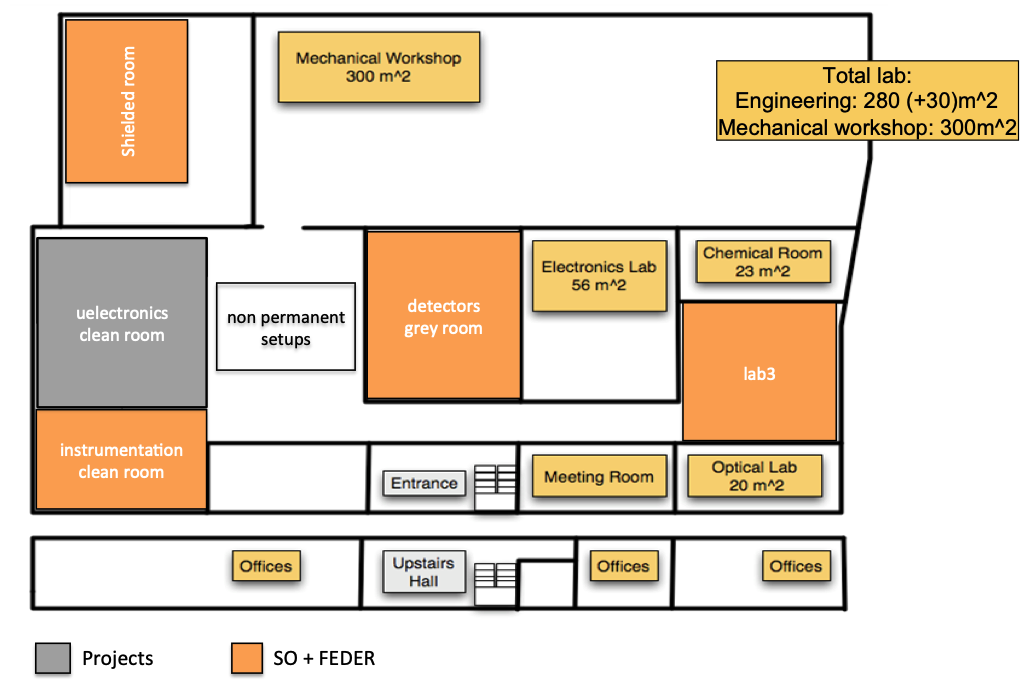 A metal 3D printing machine needs a dedicated room
Only possibility would be in the place where the “mechanical technicians” are?
Needs building a new room and another room on top?

A metal 3D printing machine will continue positioning our mechanical workshop as a “prototyping centre”
Allow geometries that ae impossible with normal CNCs
Lighter constructions with hollow but robust structures

A small machine can be in a “table” and can already be a small prototyping machine
13/06/2025
Cristobal Padilla
8
Infrastructure (GWs)
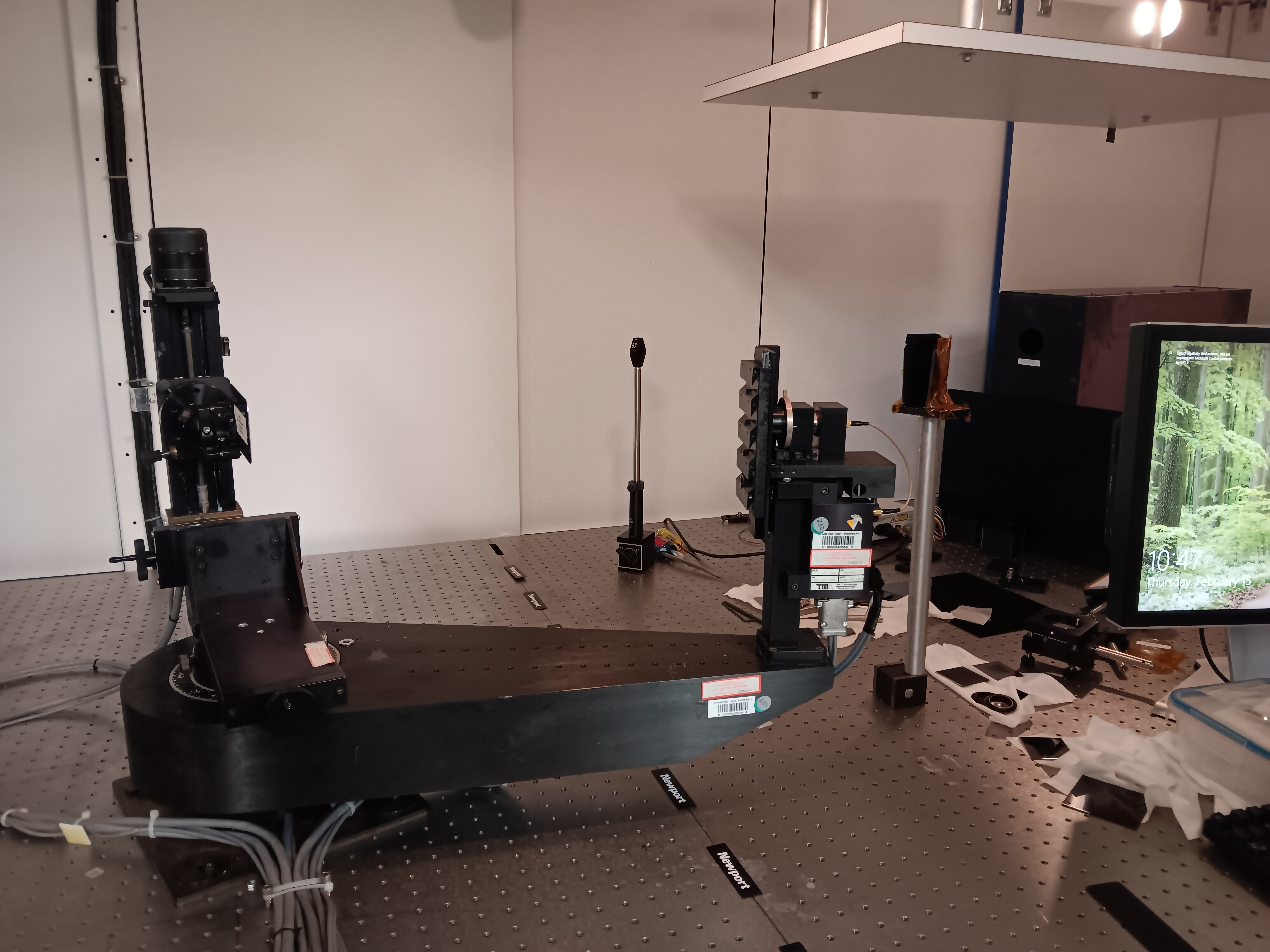 Caltech
Hardware in precise optics is all very expensive….
Possible hardware improvements  (just an inclusive list) — we cannot aim for all
Upgraded existing optical setups [50k€ - 80k€] — some overlap with items  below
Better and more stable lasers, calibrated photosensors, filters, optical tables, collimators, etc…
Dedicated setups for BRDF , BSDF and TIS measurements  - IR Scatterometer Setup  [200k€ - 250k€]
Nothing good enough is now in IFAE — we rely on measurements in Madrid, EGO and Padua
Caltech setup (great angular precision and robotic/automatic) - serves industries as well
Might be of interest for other centers and industries
UHV setup including RGA capacities  [150k€ - 200k€]
Totally new capacity —  we now rely on voluntary work done at CERN and EGO 
Might be of interest for other centers and industries
Complementary to the TVAC  but with higher vacuum requirements — 10^-9 — 10^-11 mbar
Optical table 1m x 3 m with  a FP resonating cavity under UHV [150k€ - 200k€]
A capacity to understand whether our detector devices affect the performance of cavities in LVK/ET 
In combination with the UHV setup  allow us to carry out a full characterisation in house
Used at LMA to characterise the performance of new mirrors, coatings, etc.. 
Might be of great interest for other centers and industries
3-axes Magnetometers to fully characterise the EM emissions of instrumentation [20k€ - 30K€]
Instrumental to determine our instrumentation does not inject noise to LVK/ET
Might be also of global interest for other groups 
Technical personnel. — mandatory — 300k€ 
Support for vacuum tests 1FTE
Support for optical  setups 1FTE
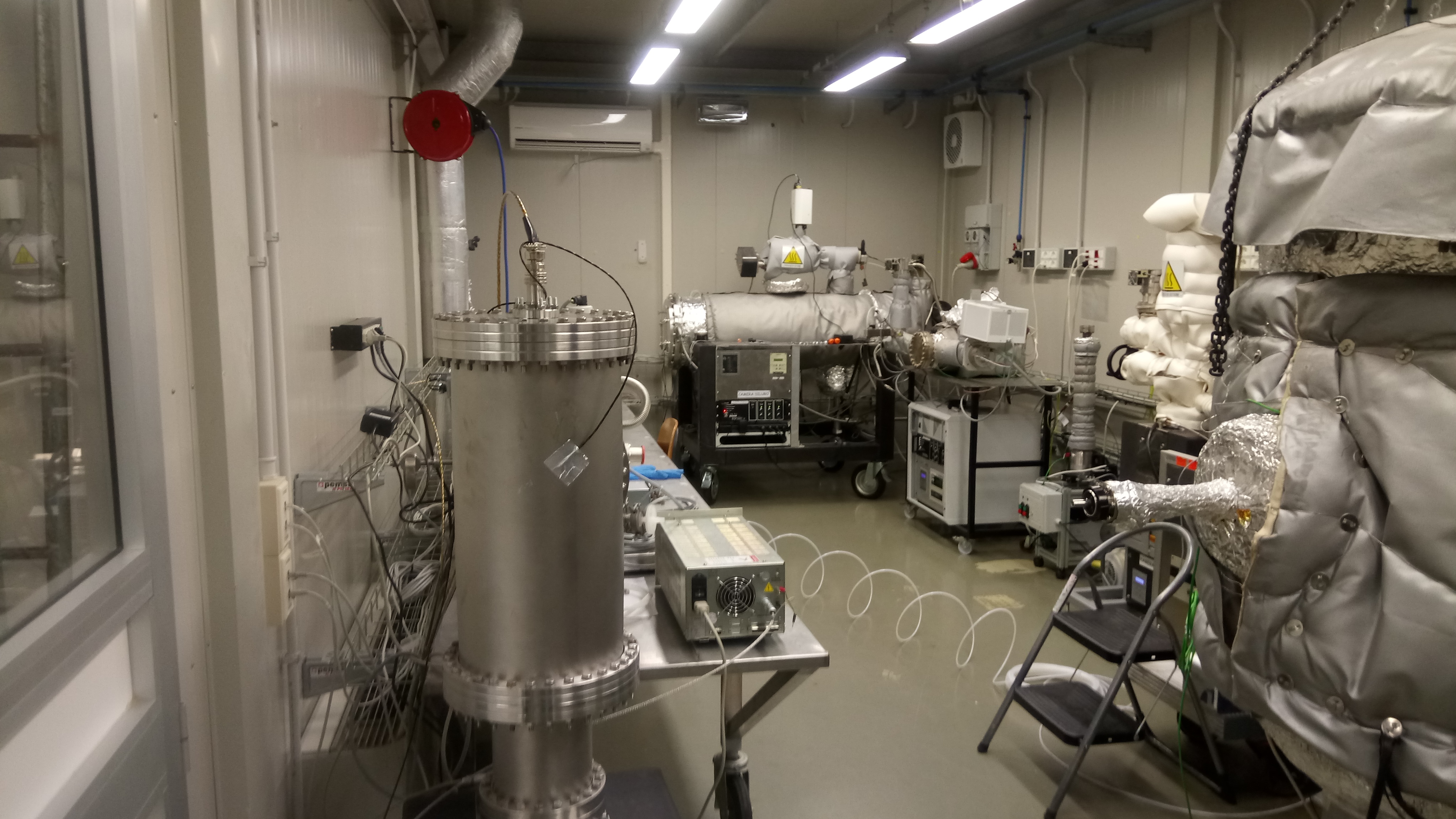 EGO
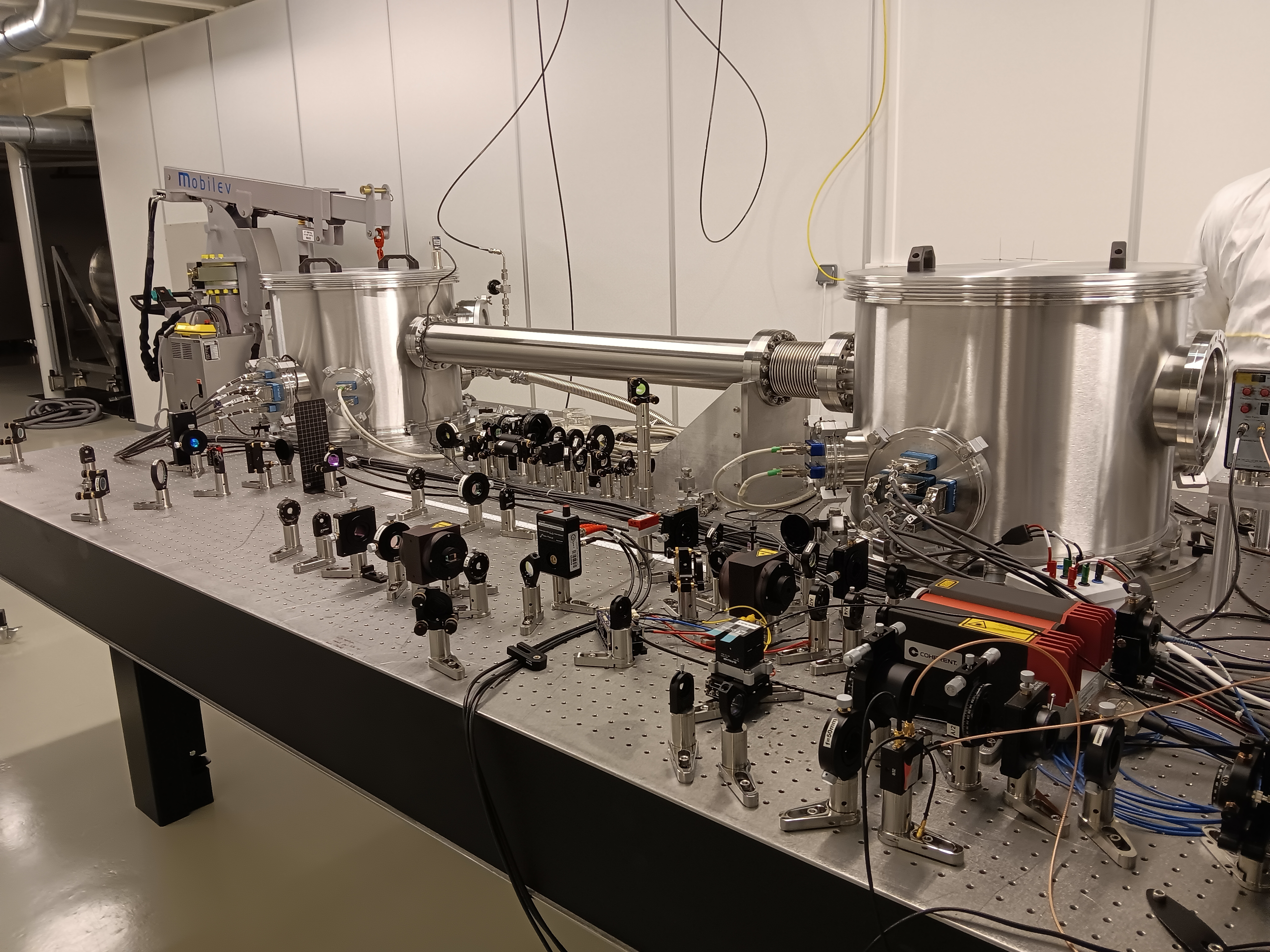 LMA-Lyon
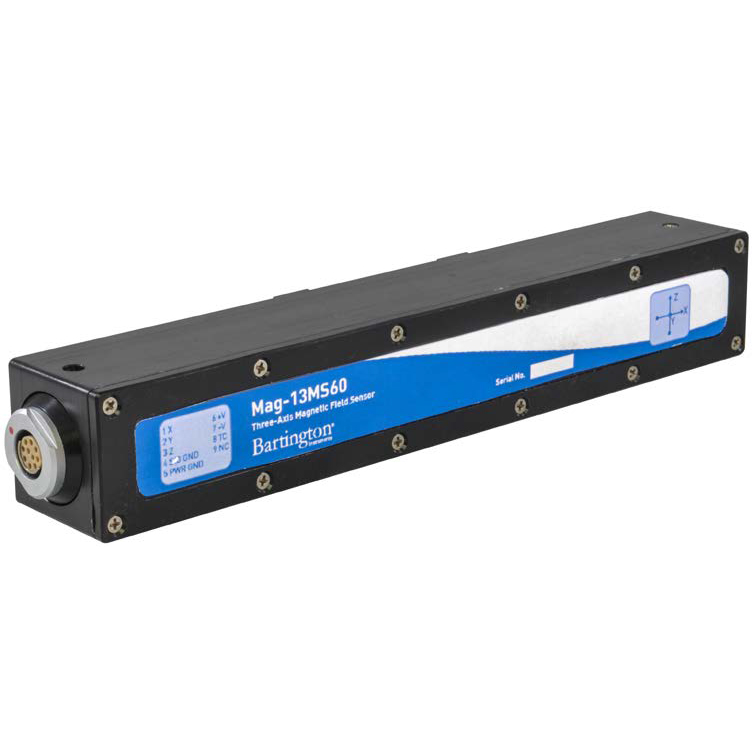 Optical Setup
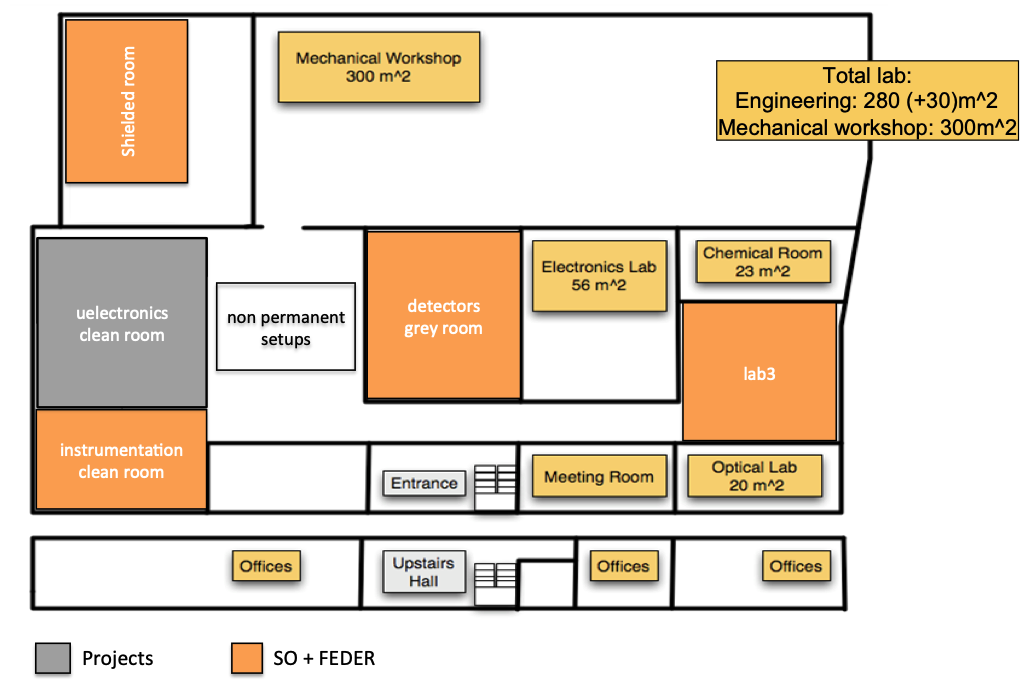 Upgraded optical setup
Stable lasers, calibrated photosensors, filters, optical tables, collimators

Dedicated setups for BRDF, BSDF and TIS measurements: IR scatterometer

Optical table (1m x 3m) with FP resonanting cavity under UHV

Although all is driven by GW needs, we all know that this might be useful for other projects and can also be sold as services to other institutes/companies
13/06/2025
Cristobal Padilla
10
UHV setup
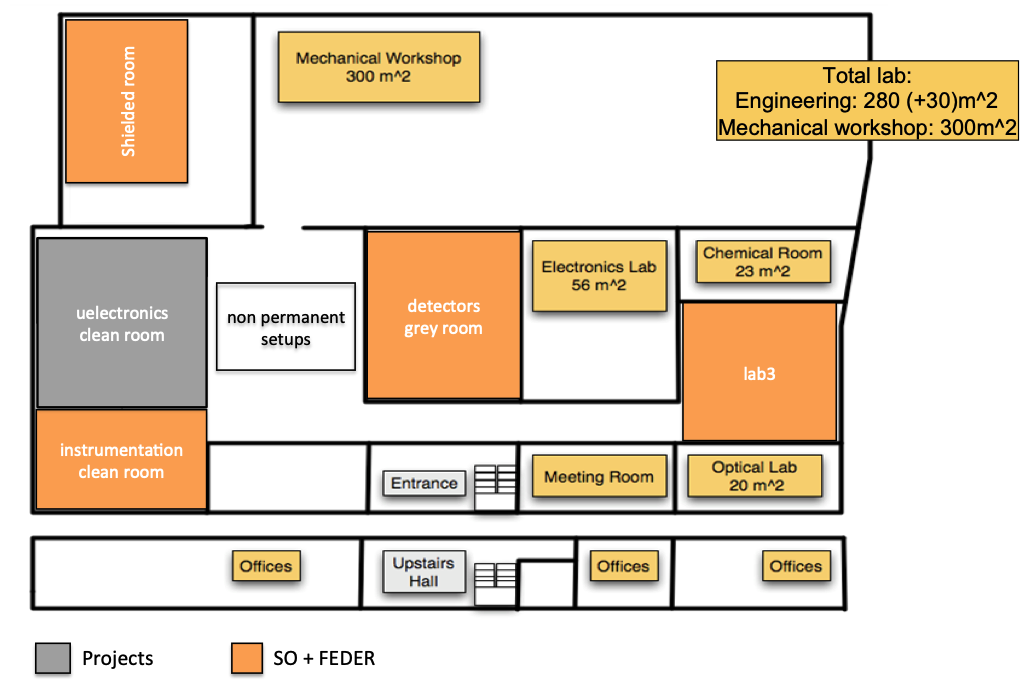 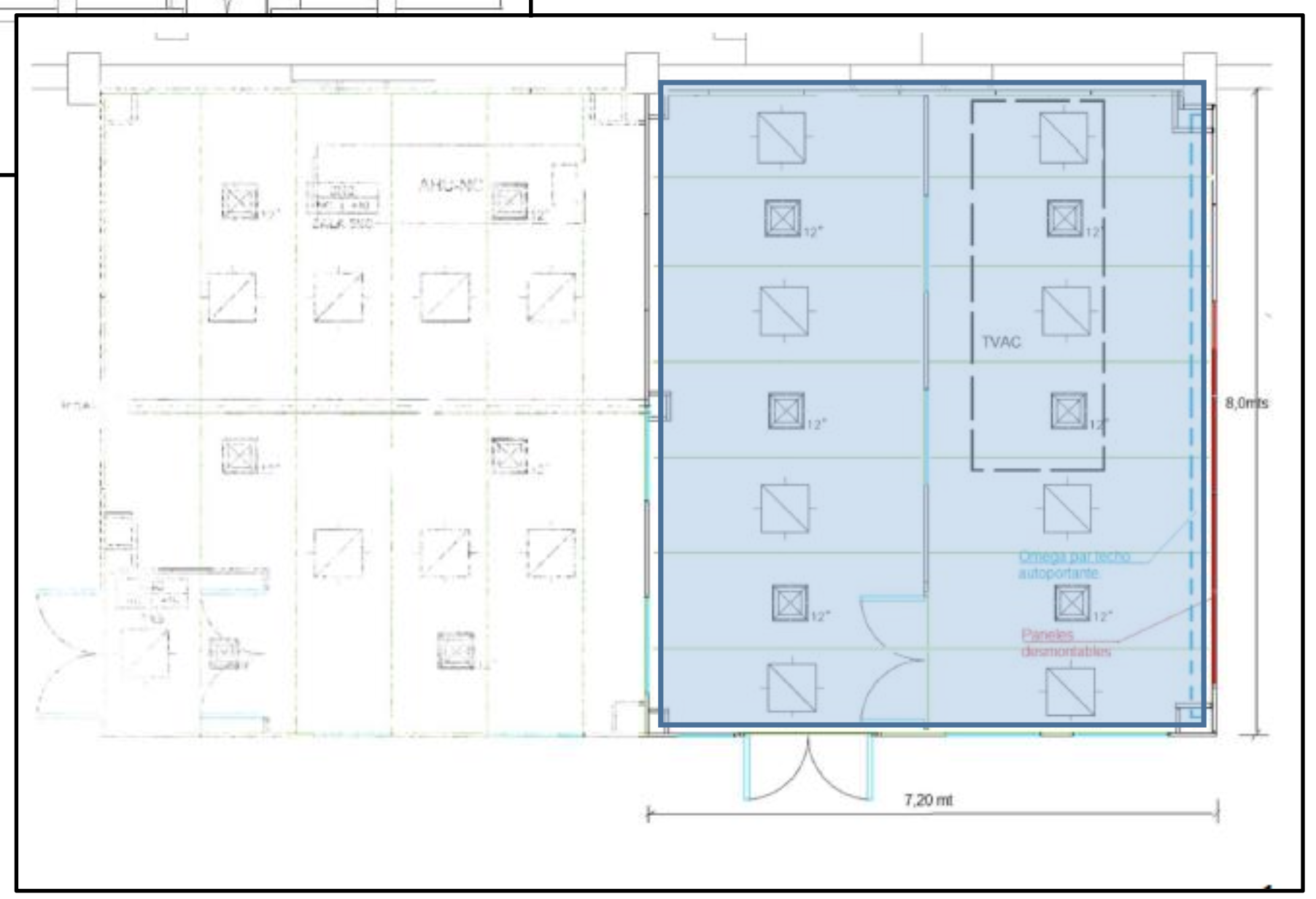 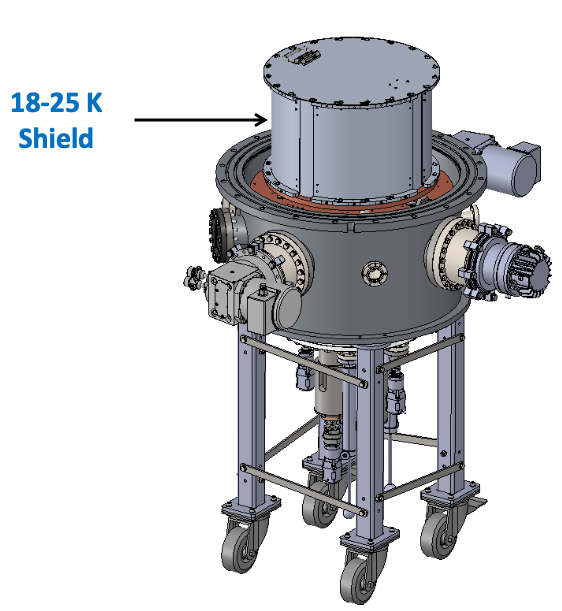 UHV setup
With capacity to 10-9 - 10-11 mbar
RGA and leak detector, which is anyhow needed because the one we have does not work

We thought this area to be a place for setups needing temperature stability
Cryostat for LWIR detectors and others 

Removing the electronics laboratory (for optical or UHV laboratory) requires
Move part of it to the open setup area
Build a new room for light setups on top
13/06/2025
Cristobal Padilla
11
Shaker for Space applications
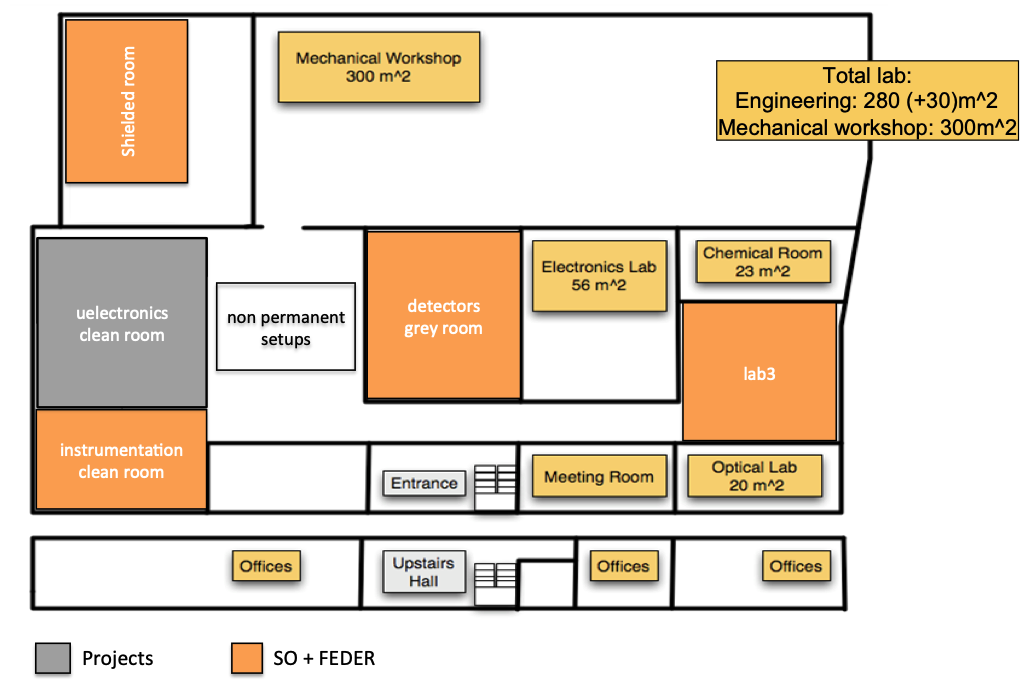 ?
Absolutely needed for space applications
Needs to be in a clean room and with a crane

Possible strategic positioning
Enhance competitiveness and leadership
Can complement the TVAC as leading institute in this area

It is an infrastructure that, together with the TVAC and the Anechoic room might be a technical facility for space and other application (and the excuse for another building!)
13/06/2025
Cristobal Padilla
12
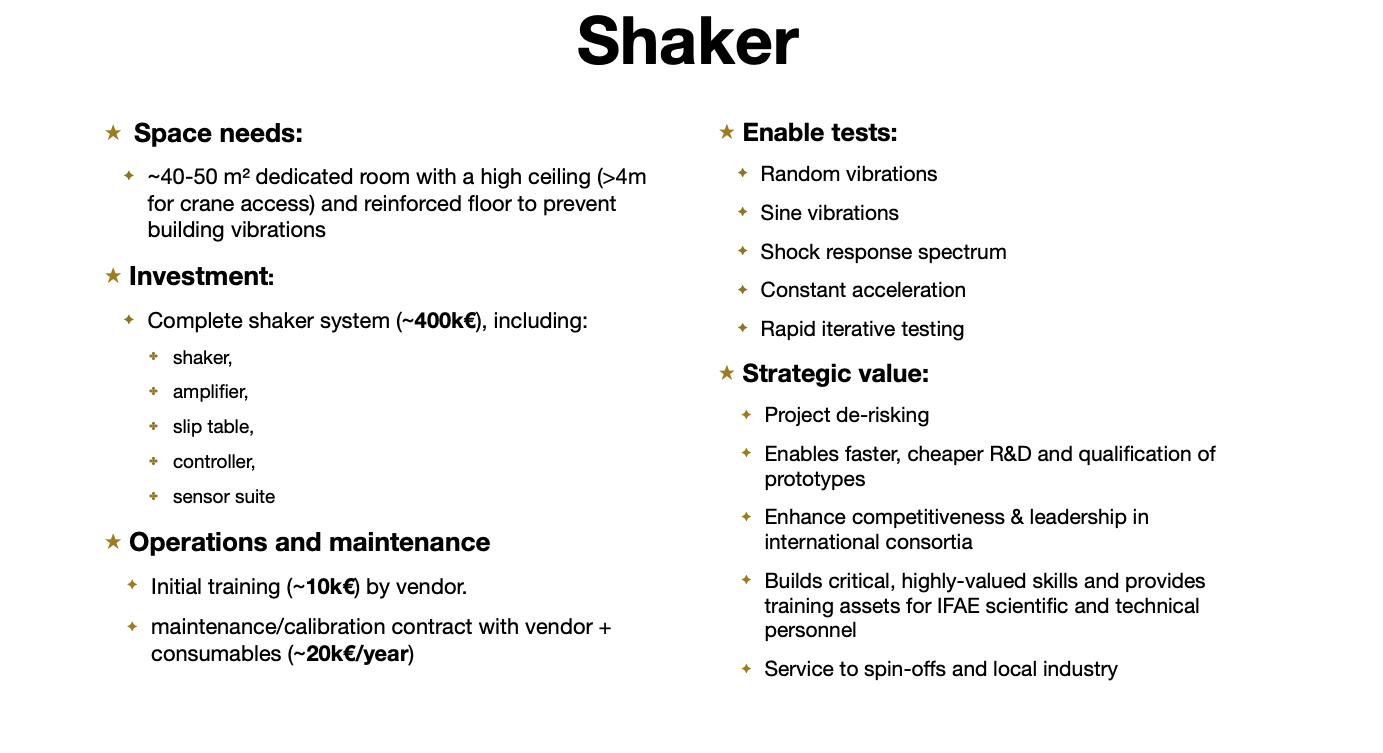 13/06/2025
Cristobal Padilla
13
Other Items
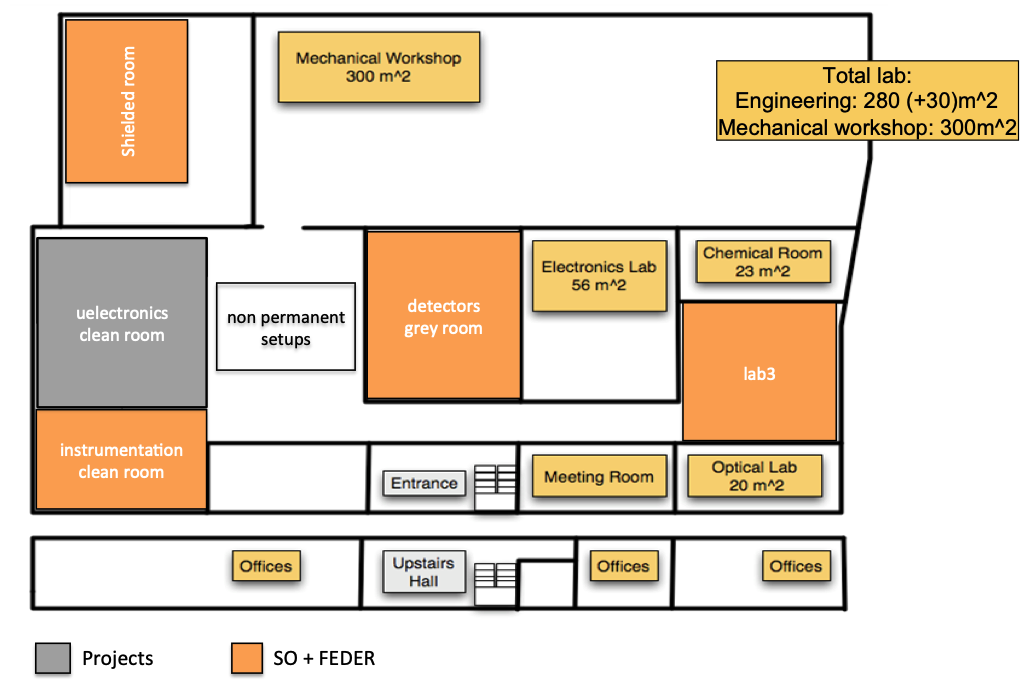 Electronics engineers keep complaining about the lack of a modern oscilloscope to arrive to larger frequencies
Some of the electronics designs we have considered cannot be tested with the current oscilloscopes
There might be more needs

Laser Cutting machine

Remember that PC is finishing
We need 450 kEUR/y (from all projects) until the Generalitat agrees to fund these persons
To this we need to add the personnel that we have been listing in some of the other areas (that should self-sustaine?)
13/06/2025
Cristobal Padilla
14
Summary table
13/06/2025
Cristobal Padilla
15
Globalization Trilema
Dani Rodrik, an economist in Harvard and candidate for  Nobel Prize

A nation-state can only achieve two out of three key goals:

Deep international economic integrations (globalization)
National sovereignity
Democratic politics

Pursuing all three simultaneously is inherently unsustainable
Democractic Politics
National Sovereignity
Globalization
Technical Division Trilema
Cristobal Padilla, director of the IFAE Technical Division (but not a candidate for a Nobel Prize)

Our division can only achieve two out of three key goals:

Highly Trained Personnel
Ultra Fast reaction to new projects
Low Personnel Costs

Pursuing all three simultaneously is inherently unsustainable
Highly Trained Personnel
Low Personnel Costs
Ultra Fast Reaction